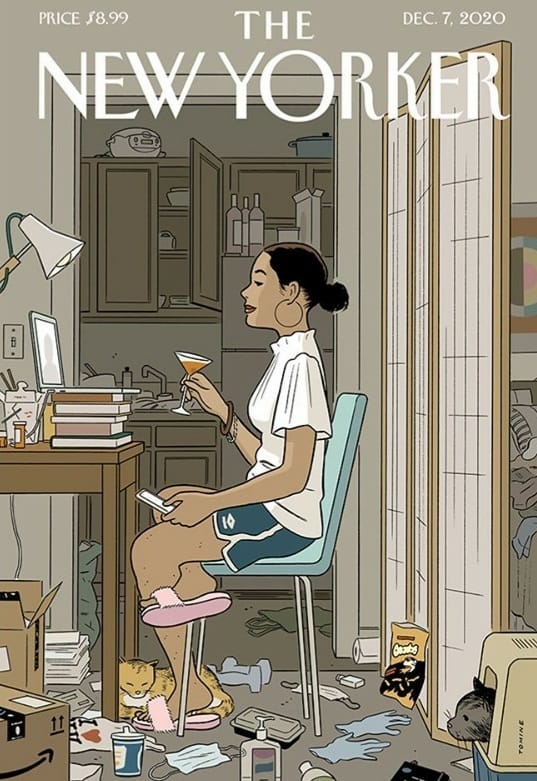 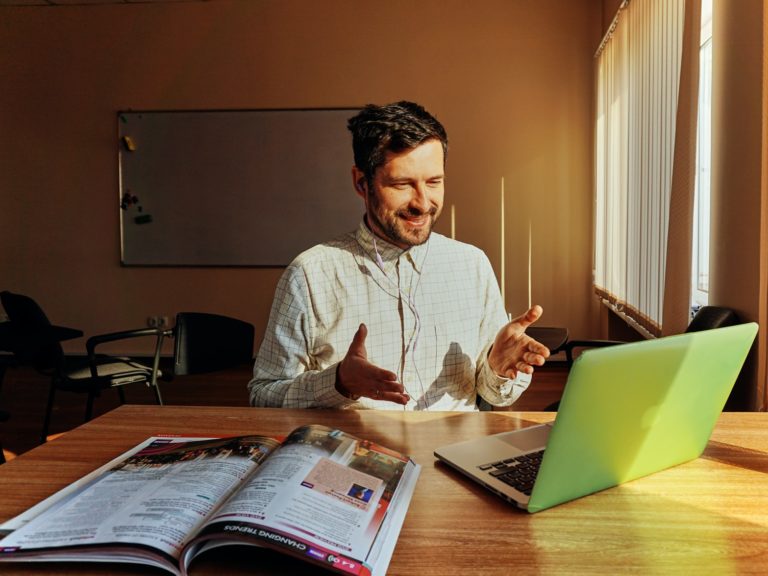 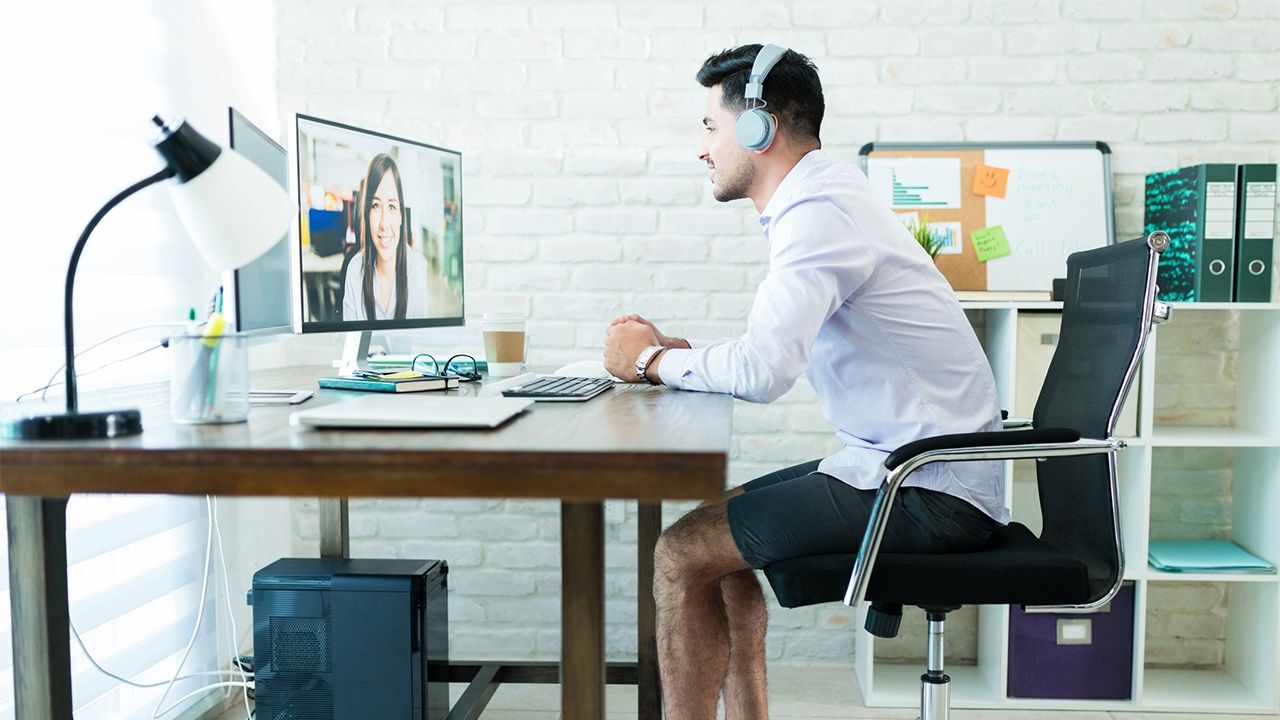 първите впечатления са изключително важни. създайте среда, която отразява вашата личност и как искате да бъдете възприемани.
5 трика за пред камера
1. фокусирайте камерата!
2. направете си сценарий, за да не заеквате
3. споделяйте лични истории, така вие ще се почувствате по-добре, а студентите по ангажирани
4. облечете се удобно, но внимавайте да няма пижами и халати
5. учете се от грешките си и ги обсъждайте със студентите 
https://youtu.be/iHtmpbkGAcg
https://blog.wiziq.com/5-online-teaching-techniques/
https://www.pearsoned.com/9-strategies-for-effective-online-teaching/
Обърнатата аудитория
Не буквално разбира се!
Обърната класна стая е педагогически подход, който разменя местата на това, което се прави в час и в къщи – най-общо казано.
Опитът на много преподаватели показва, че този подход е все по-успешен.
В час се развива знание в дълбочина и практическо умение, докато за домашно преди занятието се оставя научаването/запознаването с теорията.
Какво е „обърната класна стая“ (flipped classroom)
В Мудъл предварително качваме лекционен материал – текст, видео, линкове. 
В края на всеки час отделяме време за това да обясним на студентите какво сме качили, защо, в какъв ред да го прочетат и как да го приложат върху поставена за следващия път задача. 
На следващото занятие студентите представят направеното, а преподавателят поправя, разяснява и съветва.
Как точно се случва?!
ИГРОВИ МОДЕЛ
Друга възможност е: игровият модел
Мини онлайн тестове, за да могат студентите да се самоконтролират как напредват с учебния материал. 
Анкети – студентите ги създават и така могат да осмислят и анализират информацията. 
Да включите инфографики – с тях се онагледява по-добре. 
Mind maps или word clouds – чрез тях се стимулира асоциативно мислене и правене на връзки, както и брейнсторм.
Игровият модел  повишава ангажираността на студентите и задържа по-добре вниманието им. С него се понижава стреса и се постига въвличане. Чрез него по-слабите студенти имат шанс да подобрят представянето си като работят в отбори с по-знаещите си колеги. 
При онлайн преподаването, игрите компенсират липсата на лице-в-лице преподаване. Когато го изберете, трябва да съобразите да включите следните неща:
Има много материали, които са достъпни онлайн и чрез хиперлинкове да са в учебното съдържание. Такива връзки между суха теория и практика пускат „котви“ в ума на студентите.  Автентични източници, реални примери и случаи, взети от нашата история или природния свят, предоставят богатия контекст и нюанси, които често липсват на хипотетичните дизайни или измислените примери.
Искайте от студентите да анализират и интерпретират учебни, за да стимулирате тяхното критично мислене и ангажираност. Например:
„Фрагменти от записи от радиопредаване, излъчвано ежеседмично, което е свързано с темите на курса и което студентите трябва да обсъдят в онлайн форум. Учителят по история например би могъл да сподели този списък с 10 основни исторически предавания.
„Видеоклипове от съдебни зали и записани интервюта с прокурори за специфични аспекти на правните дела.“ 
„Записани подкасти с експерти по темите на курса, за да моделират тяхното мислене и да предоставят автентичен материал на студентите.“
1. Адекватен учебен материал.
https://youtu.be/BuB7IhWZnJs
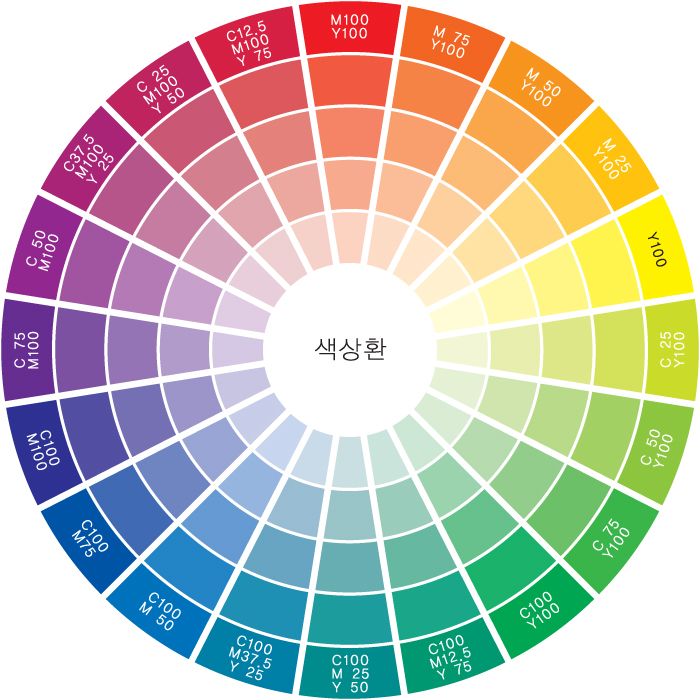 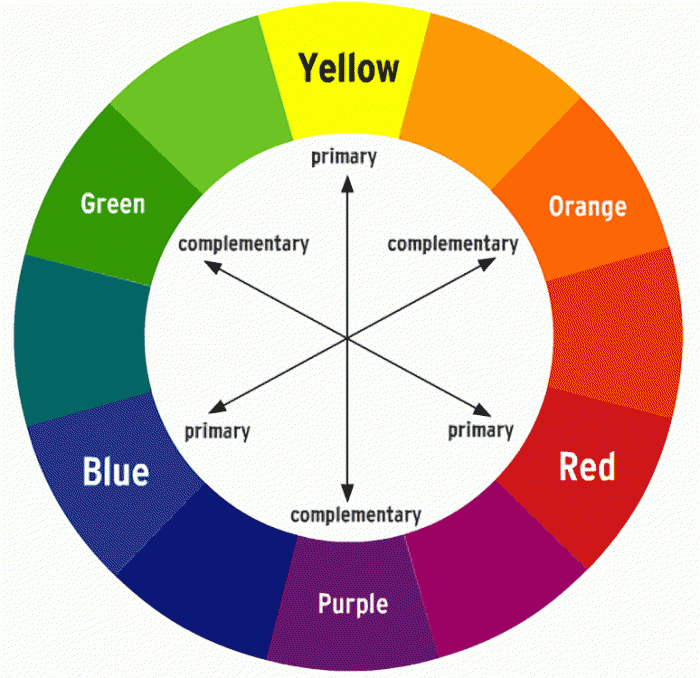 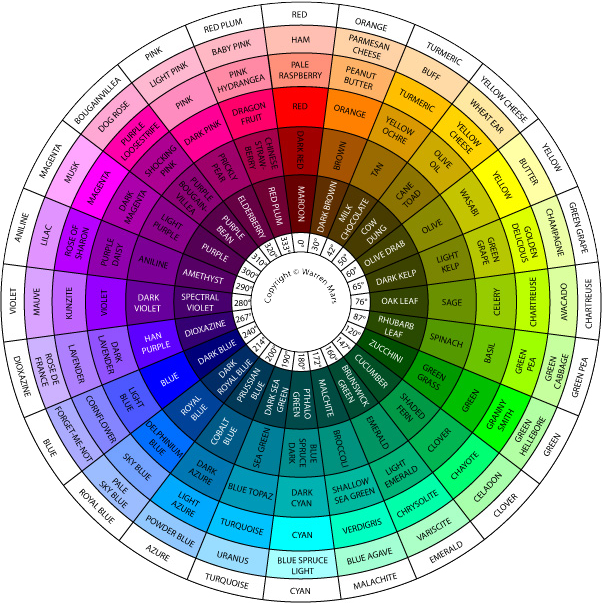 https://youtu.be/x0smq5ljlf4
Говорейки за външни медии, важно е също така да предоставяте материали в различни формати. Предоставянето на видео, аудио, четене и интерактивно съдържание може да направи курса по-ангажиращ. Той също така подобрява достъпността на курса: Студентите, които имат затруднение с определена среда - студенти с бариера за четене като дислексия или видео бариера като проблеми със слуха или вниманието.
Някои добри примери за подходи със смесена медия могат да бъдат:
Осигурете радиопредаване, клипове от вестници и интерактивна карта за студентите. След това студентите могат да идентифицират теми, присъстващи във всички материали.
Поискайте студентите да напишат резюме на тема въз основа на откъс от книгата, телевизионно интервю, статия и поредица от уеб или печатни комикси. Накарайте ги да опишат графично изображение.
2. Изобилие от мултимедийни материали
Студентите могат да покажат ангажираността си с учебни материали, описани по-горе, като създават подобни. Нещата, които студентите създават, трябва да включват възможности за съвместна работа, но и да се изразяват индивидуално. Няколко примера:
Студентите създават дигитални истории, използвайки технологии като Photo Story или PowerPoint, след като избират тема по техен избор, свързана с техния експертен опит и свързала съдържанието на курса с техния живот.
Студентите да четат критични статии или текст и да създават кратки (2-3 минути) презентации като подкасти.
Студентите провеждат онлайн дебат за „предимствата и недостатъците“ по някоя от темите на курса. Дебатите могат да бъдат синхронни (с помощта на ВКС или друг софтуер за видеоконференции) или асинхронни.
3.Студентите да създават сами учебно съдържание – индивидуално или в колаборация.
Рефлексията и метапознанието са от съществено значение за ученето във всяка обстановка, а в онлайн среда преподавателите трябва да настояваме студентите да разсъждават. Когато се разсъждава върху информация, многократно се надхвърля разбирането, което се постига с ученето й - такива дейности могат да бъдат викторини, дискусионни публикации, подкасти и статии с подкасти.
4. Студентите разсъждават върху информация.
Студентите трябва да имат поглед напред, за да разберат как това, което учат ще им бъде полезно в предстоящата работа. Взаимовръзката на  учебния материал по курса може да се загуби в онлайн формата, така че тази връзка трябва да се посочи и направи, така че студентите да могат да видят как всичко се свързва заедно и служи.
5. Обяснение на компетенциите. Защо учат  това!